IGF 2020 BPF on BPFs
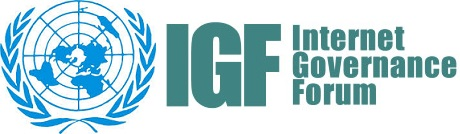 IGF2020 MAG meeting XIV
Tuesday  11 August, 2020
IGF 2020
BPF on BPFs
Objectives of the BPF on BPFs
(as per MAG ToRs)
‘document lessons learned, outputs, and where possible outcomes of BPFs organised between 2014 and 2019 and inform the process for evaluating, proposing and approving BPFs from 2021 onwards’
‘develop a systematised evaluation tool, with proposals for metrics by which the MAG could assess BPF proposals and outcomes, as well as provide guidance for best practices on organising and leading a BPF’
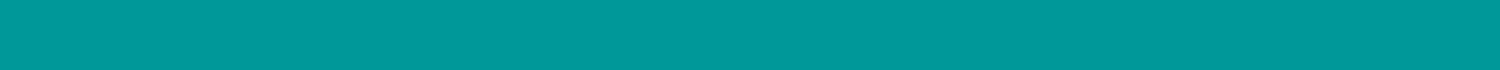 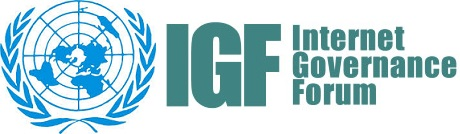 IGF 2020
BPF on BPFs
Activities
Outreach to the coordinating teams and key participants of the 26 BPFs organised in 2014-2019;

Exchange of experiences and observations 
	->  dedicated mailing list 
	->  3 virtual meetings

Feedback on draft versions of the report
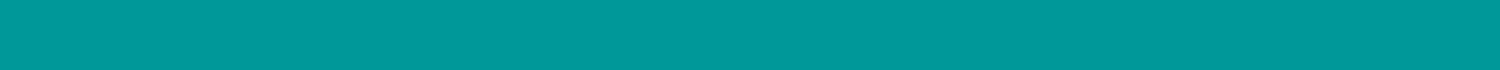 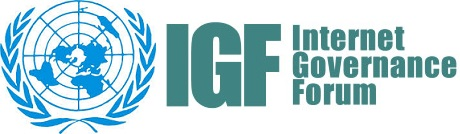 IGF 2020
BPF on BPFs
Participants
We would like to thank the following people for sharing their experiences with organising and coordinating a BPF and for providing input for the report: 

Agustina Callegari, BPF Gender and Access (2018);  Anriette Esterhuysen, BPF Local content (2019), BPF Gender and Access (2019);  Chenai Chair, BPF Gender and Access (2019-2020);  Ben Wallis, BPF Cybersecurity (2018-2020),   Brian Gutterman, BPF Multistakeholder participation mechanisms 2015 and BPF Cybersecurity 2016;   Bruna Martins dos Santos, BPF Gender and Access (2019-2020);  Carlos Afonso, BPF Local Content (2019-2020),  Concettina Casa, BPF IoT, Big Data, AI (2018-2019); BPF Data and New Technologies in an Internet context (2020),  June Parris, BPF IoT, Big Data, AI (2019),   Markus Kummer, MAG coordinator BPF work 2015; BPF Cybersecurity (2016-2020), Facilitator BPF on BPFs (2020),   Michael J. Oghia, BPF IPv6 (2015-2016), BPF IXPs (2015-2016),  Raquel Gatto, BPF Gender and Access (2018-2019), BPF Local Content (2017),  Sumon A. Sabir, BPF IPv6 (2016), BPF IoT, Big Data, AI (2018),  Susan Chalmers, BPF IPv6 (2015), BPF Local Content (2014),  Wim Degezelle, BPF IPv6 (2015-2016), BPF IXPs (2015-2016), BPF Cybersecurity (2017-2020);  BPF Local content (2017-2018); BPF IoT, Big Data, AI (2017-2018), BPF Data and New Technologies (2020); BPF on BPFs (2020),  Wout de Natris, BPF CSIRTs (2014-2015), BPF Mitigating Unsolicited Communications (2014-2015).
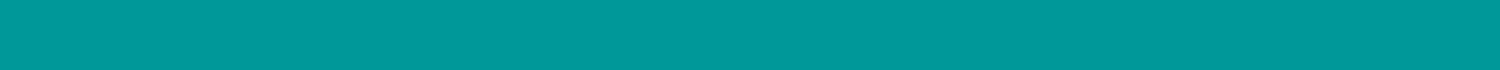 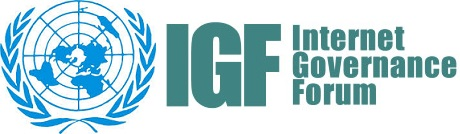 Structure of the Report
Main outputs
Introduction
	IGF Best Practice Forums
	A BPF on BPFs 
	Making BPFs future proof 
Documenting experiences
	BPFs 2014-2019: themes and topics
	BPFs 2014-2019: achievements and successes 
Organising BPFs: observations, challenges and recommendations
	BPF definition and purpose
	Selection of topics and BPF modalities
	BPF cycle versus BPF ‘active’ period
	Participation and outreach
	Expectations and goal 
	Cooperation with other IGF activities and work streams
	Sharing and disseminating BPF outputs / BPF impact 
Towards a mechanism supporting the selection of BPF topics
Draft BPF Modalities document

Annexe 1  Overview BPF topics 2014-2019
Annexe 2  ToRs BPF on BPFs
Annexe 3  BPF Toolkit, practical tips and tricks to organise a BPF
Annexe 4  Draft Template for BPF Proposals
Recommendations and suggestions
BPF modalities document
Metrics to evaluate BPF proposals and outcomes
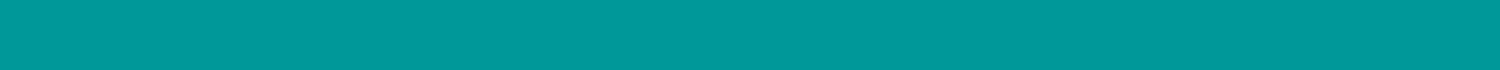 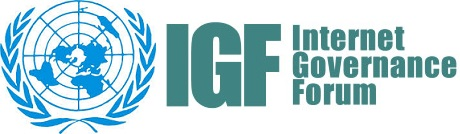 IGF 2020
BPF on BPFs
Examples of observations and recommendations
”There is no consolidated document that explains BPF definitions, procedures and modalities.”
”Targeted outreach is of key importance for a BPF”
”It’s challenging for a BPF to work through an ambitious program in a short time frame of less than six months.”
“BPFs have proven to be successful when their focus coincides with relevant policy discussions”
”The participation of relevant institutions and key stakeholders can give a boost to the BPF.”
”BPF participants should be stimulated to take ownership of the BPF.”
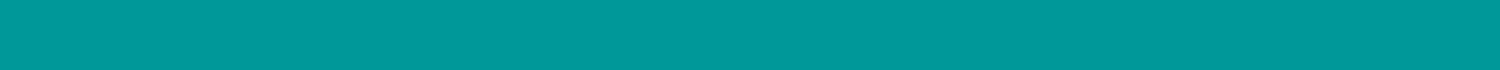 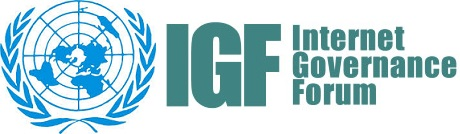 IGF 2020
BPF on BPFs
The assessment and selection of BPF proposals
The BPF on BPFs developed a framework with metrics to assess proposals on three dimensions:

Is the topic relevant and suitable for a BPF?
 	(e.g. will it be possible and does it still make sense to collect best practice on the topic?)

Is a community driven multistakeholder discussion realistic?
	(e.g.  will the BPF be able to gather sufficient community interest and stakeholder 	involvement?)

Predicting the BPF’s potential to contribute to enhancing the IGF’s impact on Internet governance and policy.
	(e.g.  Is there a realistic outreach strategy to involve organisations or initiatives outside the 	traditional IGF community?)
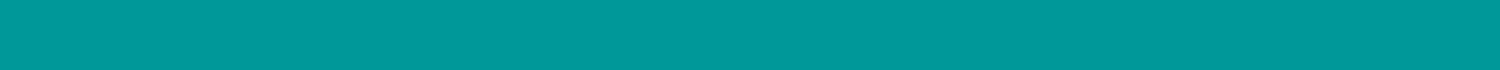 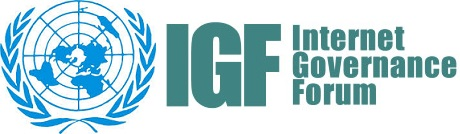 IGF 2020
BPF on BPFs
Review and Feedback
The report is available at https://www.intgovforum.org/multilingual/content/bpf-on-bpfs
Feedback can be submitted to bpfs-info@intgovforum.org
We would welcome feedback by 15 September.
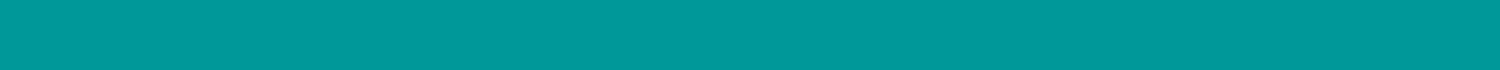 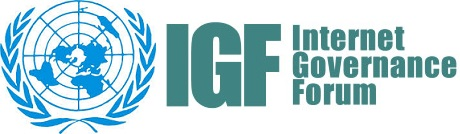 شكرا 
谢谢 
Thank You 
Merci 
Спасибо 
Gracias
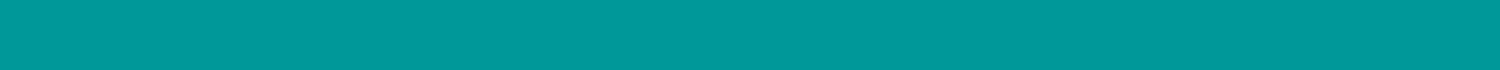 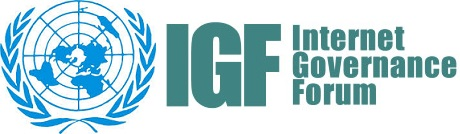